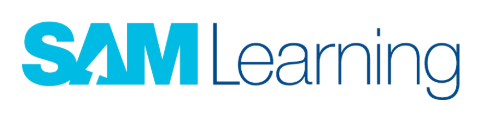 Learners – follow this to log in.
(Please change your password after first login.)
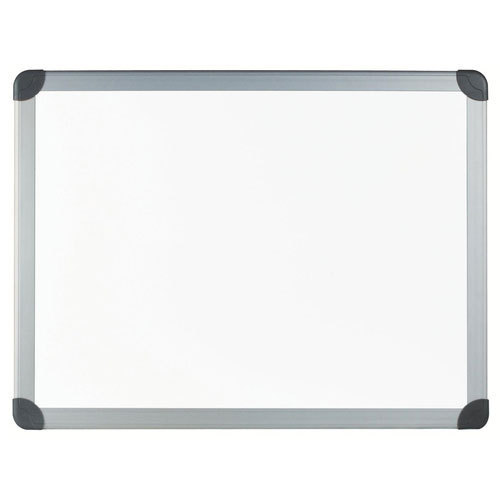 Go to: www.samlearning.com
(a link for this is on our school website)

Our Centre ID: XXXXX

Your Username: ddmmyyii
(date of birth and initials)

Password: same as username
(please change this when you first log in)

You will see your homework on the 
“My Set Tasks” tab
[Speaker Notes: Please download this slide form the downloads section of this video. Use it when explaining to learners how to log in. 
Please edit the slide replacing the XX’s with your school Centre ID. Why not put this on your website and send a link to parents so they can help too?]